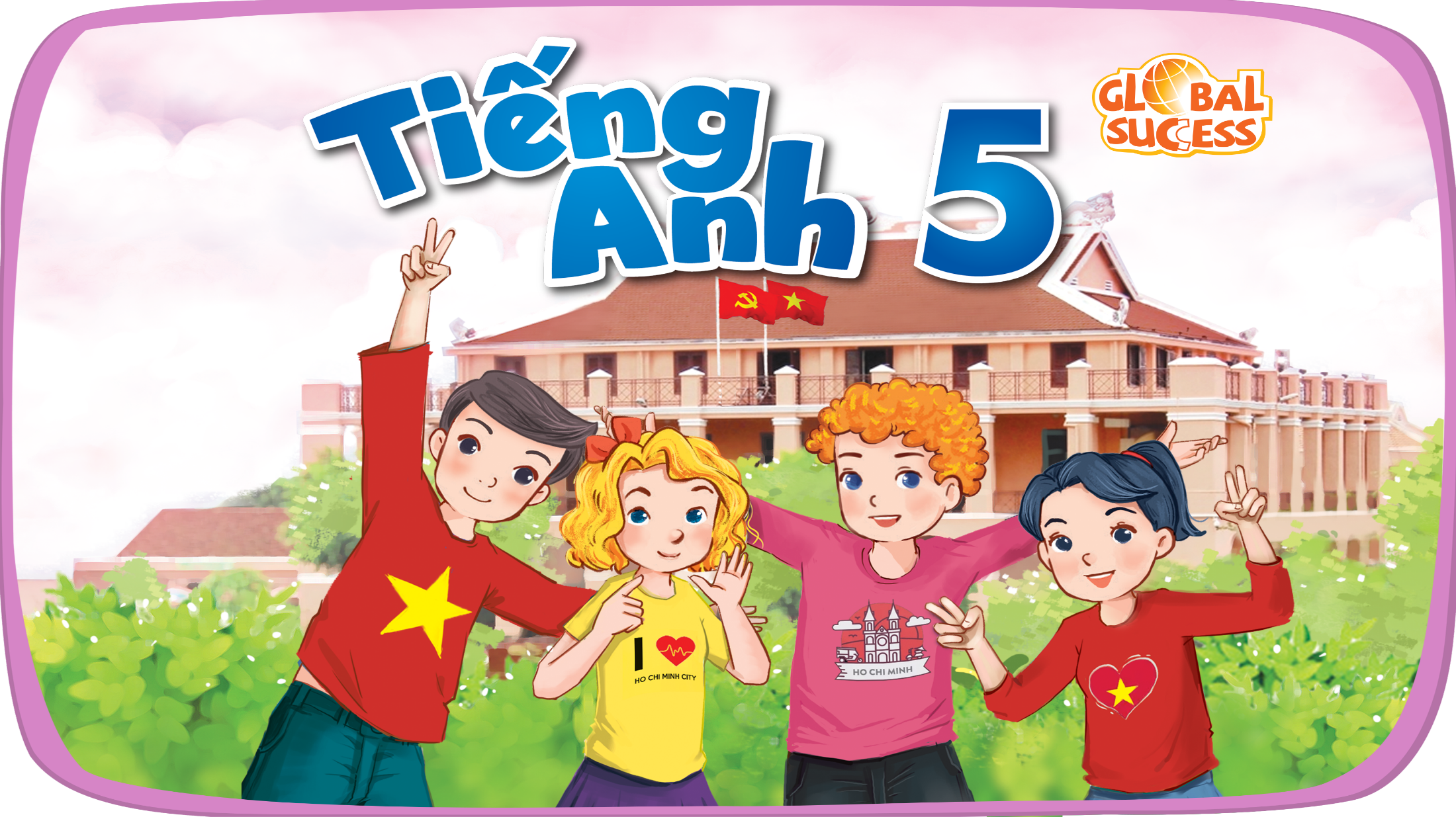 Review 2
Period 1
Table of contents
01
Warm-up and Review
02
Activity 1. Listen and tick.
03
Activity 2. Answer the questions.
04
Fun corner and Wrap-up
01
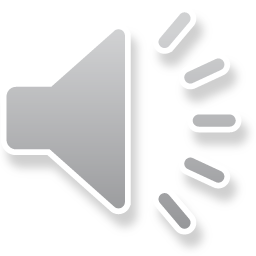 Warm-up and Review
5
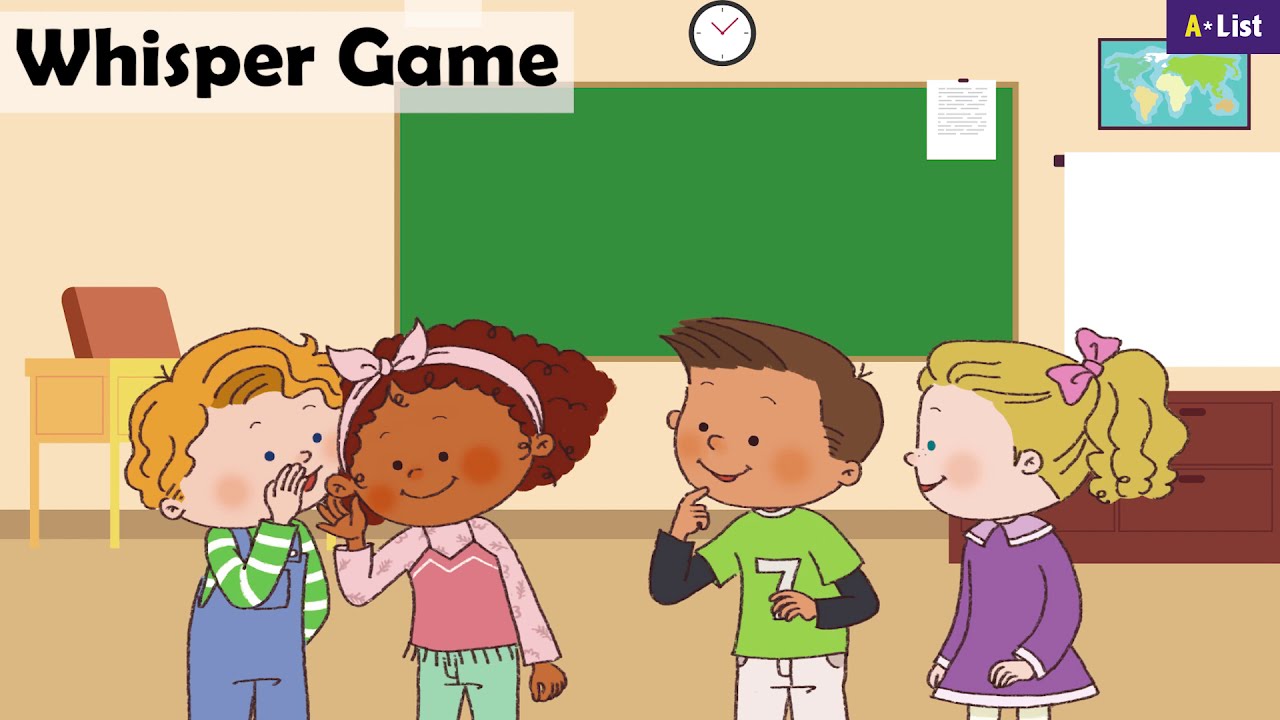 Whisper Game
Team 1
Team 2
Whisper Game
Team 1
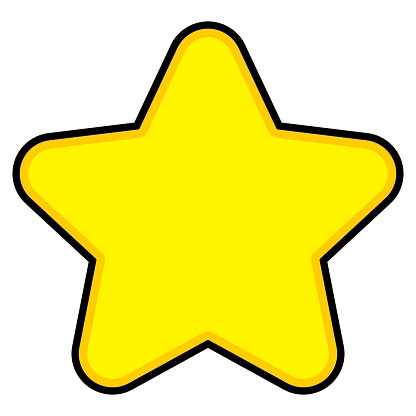 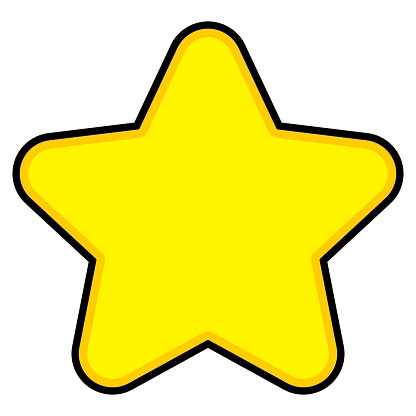 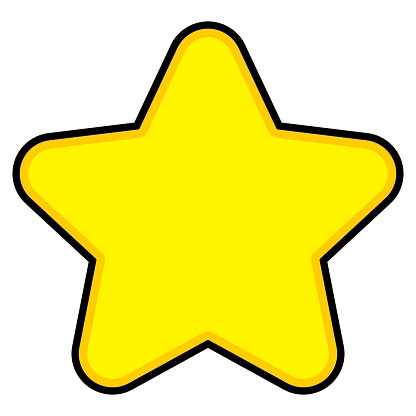 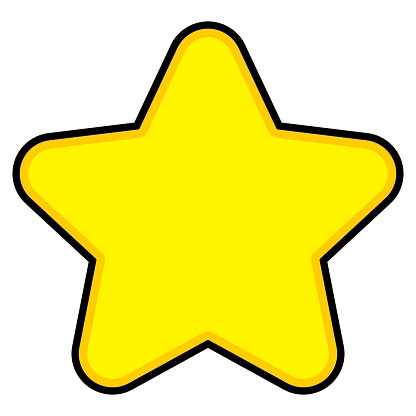 Round 1
Round 2
Round 3
Round 4
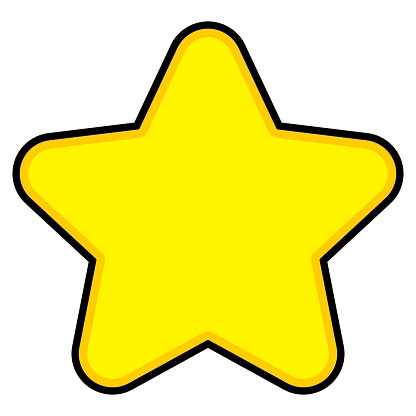 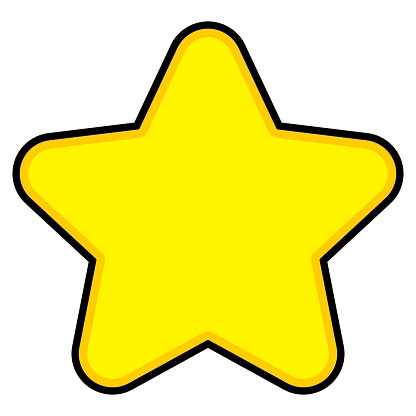 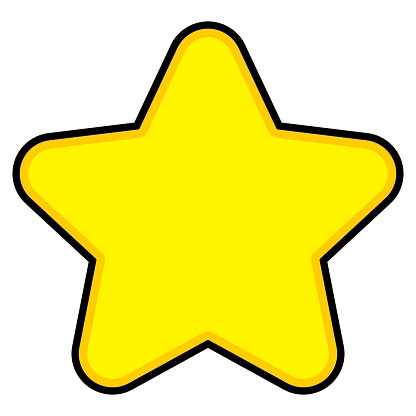 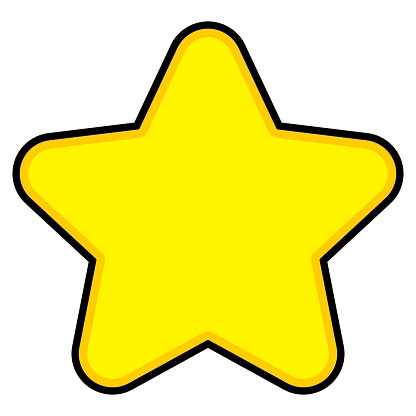 The music room is on the first floor.
The music room is on the second floor.
He likes solving maths problems.
He likes reading English short stories.
Team 2
His notebooks are in the desk.
Her books are on the desk.
They danced around the campfire.
They listened to music.
[Speaker Notes: GV ghi điểm cho HS bằng cách nháy vào tên team. Mỗi lần nháy 1 ngôi sao xuất hiện.]
8
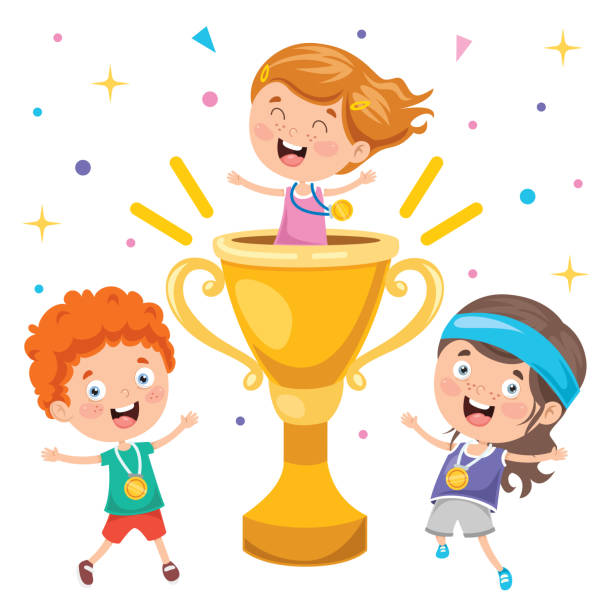 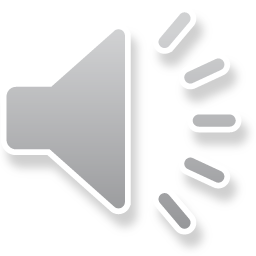 02
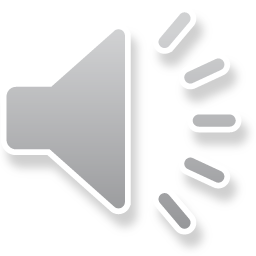 Activity 1. Listen and tick.
Listen and tick.
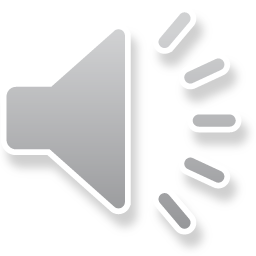 1. Where’s the music room?
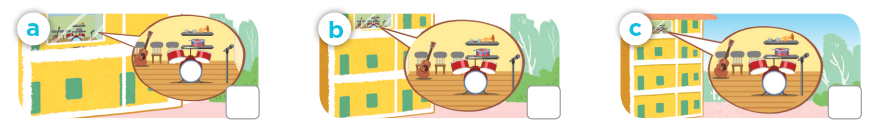 
Listen and tick.
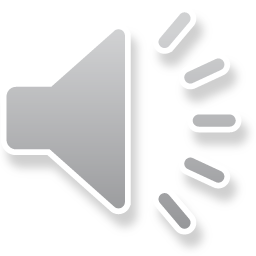 2. What school activity does Nam like?
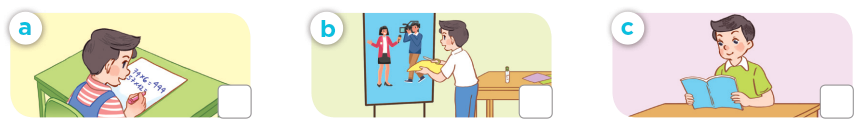 
Listen and tick.
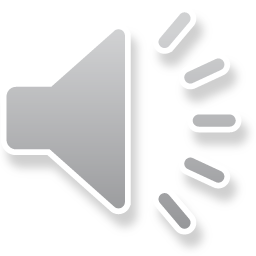 3. Where are Mary’s notebooks?
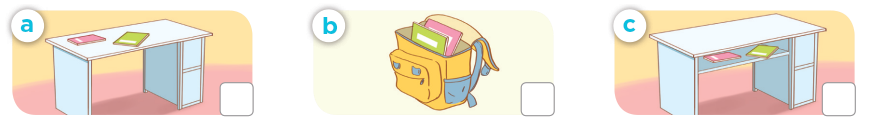 
Listen and tick.
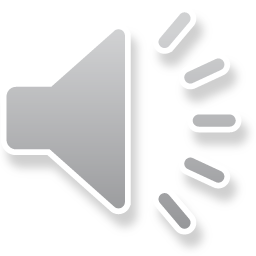 4. What did Minh and Mai do last Sunday?
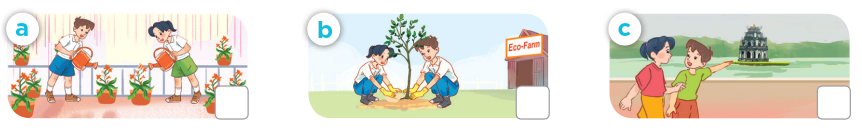 
Listen and tick.
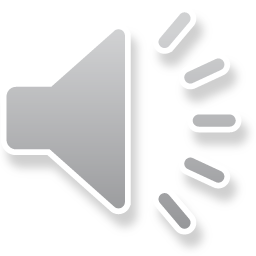 5. What did Lucy and Linh do last weekend?
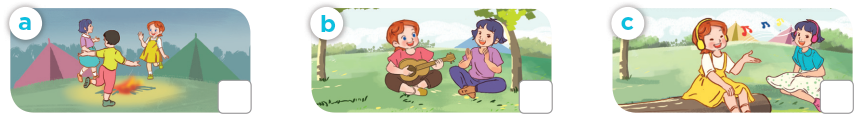 
03
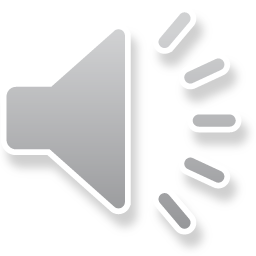 Activity 2. 
Answer the questions.
Answer the questions.
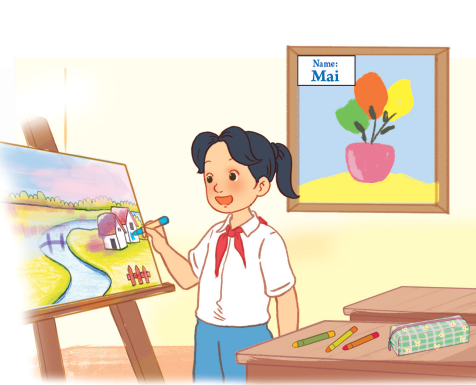 1. What school activity does Mai like?
She likes drawing pictures.
Answer the questions.
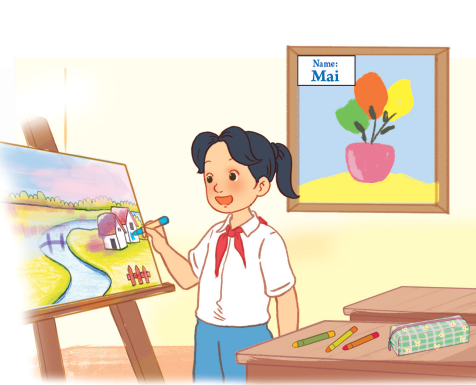 2. Where are the crayons?
They’re on the desk.
Answer the questions.
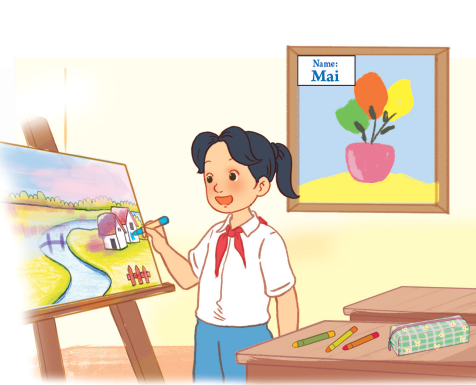 3. Whose picture is on the wall?
It’s Mai’s.
Answer the questions.
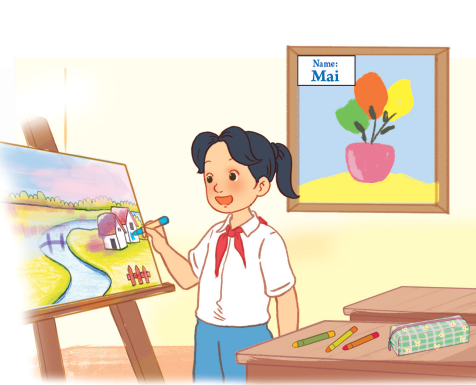 4. Do you like drawing pictures? Why?
Yes, I do. Because I think it’s interesting.
04
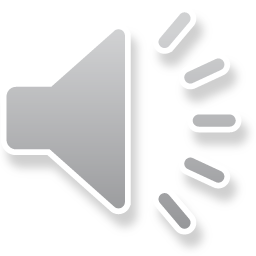 Fun corner and Wrap-up
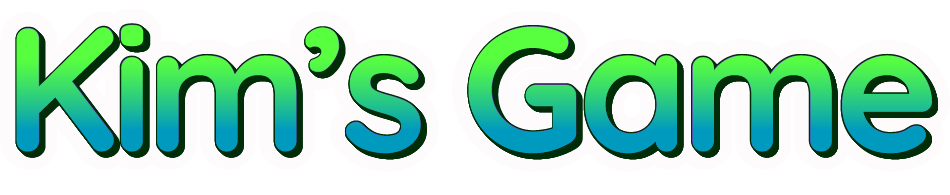 listen to music
listen to music
play the guitar
play the guitar
dance around the campfire
dance around the campfire
draw pictures
draw pictures
crayon
crayon
water the flowers
water the flowers
plant trees
plant trees
read books
read books
clever
clever
friendly
friendly
active
active
glue stick
glue stick
clever
clever
set square
set square
visit the old buildings
visit the old buildings
pencil sharpener
pencil sharpener
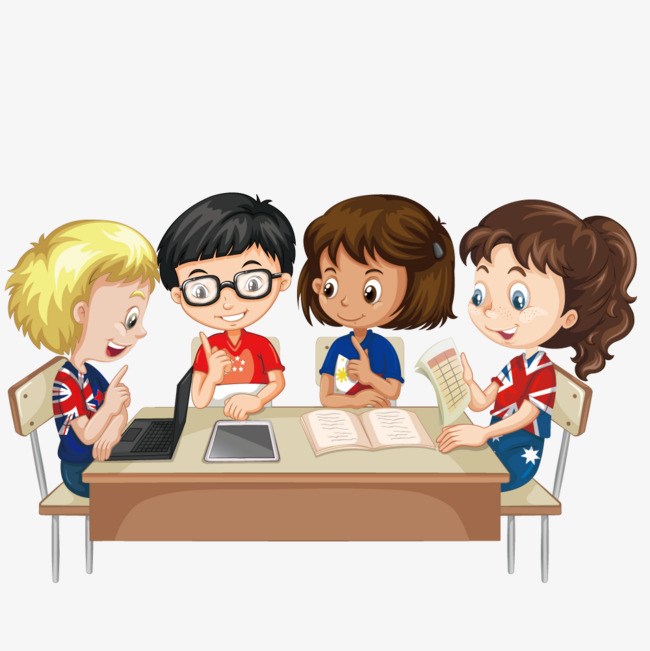 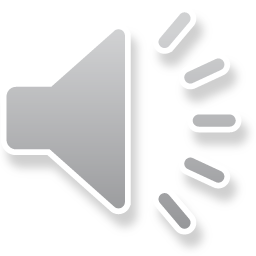 listen to music
play the guitar
dance around the campfire
draw pictures
crayon
water the flowers
plant trees
read books
clever
friendly
active
glue stick
clever
set square
visit the old buildings
pencil sharpener
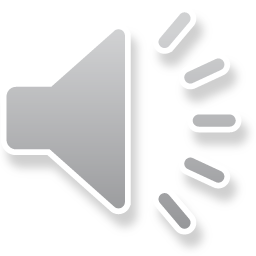 Very Good!
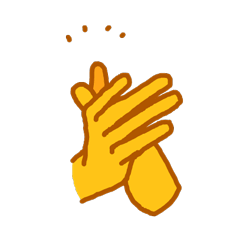 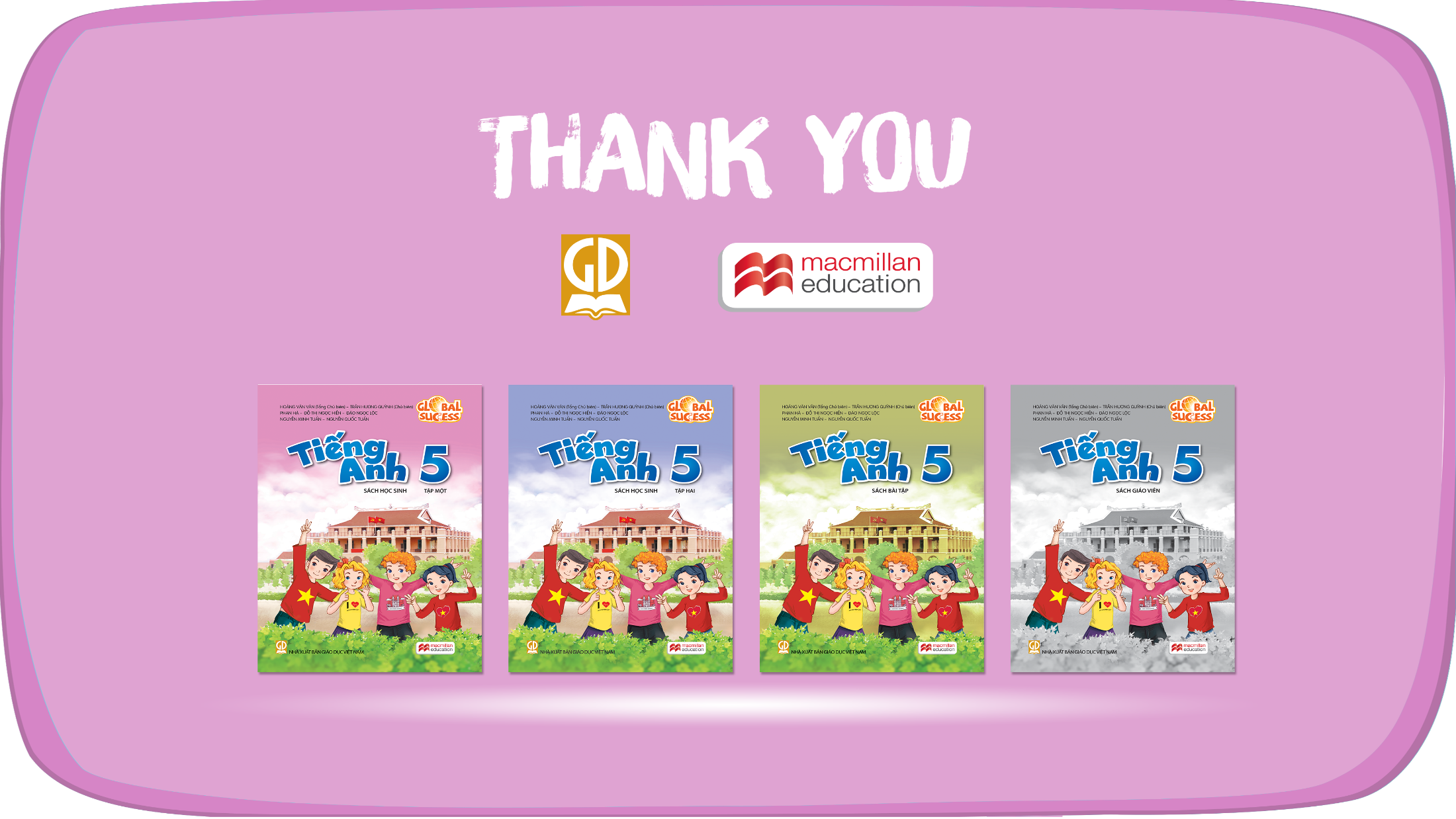 Website: hoclieu.vn
Fanpage: https://www.facebook.com/tienganhglobalsuccess.vn/